July 2016
Project: IEEE P802.15 Working Group for Wireless Personal Area Networks (WPANs)

Submission Title: [Liaison Report on 802.11 for July 2016]	
Date Submitted: [28, July, 2016 ] 	
Source: [Al Petrick 802.11] Company [Jones-Petrick and Associates]
Address [Orlando, Florida, 32832]
Voice:[321-235-3269], FAX: [], E-Mail:[al@jpasoc.com ]	
Re: [Liaison Report on 802.11 for July, 2016]
[If this is a response to a Call for Contributions, cite the name and date of the Call for Contributions to which this document responds, as well as the relevant item number in the Call for Contributions.]
[Note: Contributions that are not responsive to this section of the template, and contributions which do
not address the topic under which they are submitted, may be refused or consigned to the “General Contributions” area.]	
Abstract:	[Liaison Report on 802.11 for July, 2016.]
Purpose:	[Informative]
Notice:	This document has been prepared to assist the IEEE P802.15.  It is offered as a basis for discussion and is not binding on the contributing individual(s) or organization(s). The material in this document is subject to change in form and content after further study. The contributor(s) reserve(s) the right to add, amend or withdraw material contained herein.
Release:	The contributor acknowledges and accepts that this contribution becomes the property of IEEE and may be made publicly available by P802.15.
NOTE: Update all red fields replacing with your information; they are required. This is a manual update in appropriate
fields.  All Blue fields are informational and are to be deleted. Black stays. After updating delete this box/paragraph.
Slide 1
Al Petrick, Jones-Petrick and Associates
July 2016
802.11 Liaison Report
Manchester Grand Hyatt
San Diego, CAJuly 2016
Slide 2
Al Petrick, Jones-Petrick and Associates
IEEE 802.11 Revisions
July 2016
802.11
-2012
802.11
-2016 (TBC)
802.11
-2003
802.11
-2007
11aa
Video Transport
MAC
11s
Mesh
11k
RRM
11e
QoS
IEEE
Std
802.11
 -1997
11h
DFS & TPC
11u
WIEN
11v
Network
Management
11ae
QoS Mgt Frames
11i
Security
11d
Intl roaming
11z
TDLS
11w
Management
Frame 
Security
11f 
Inter AP
11r
Fast Roam
11n
High 
Throughput
(>100 Mbps)
11af
TV Whitespace
11a 
54 Mbps
5GHz
11j
JP bands
11ac -VHT
>1 Gbps @ 5GHz
11y
Contention
Based
Protocol
11p
WAVE
11b
11 Mbps
2.4GHz
11g
54 Mbps
2.4GHz
11ad - VHT
>1 Gbps @ 60GHz
MAC
&
PHY
Slide 3
July 2016
IEEE 802.11 Standards Pipeline
802.11
-2012
802.11
-2016
MAC
802.11aq
PAD
802.11aa
Video Transport
802.11ak
GLK
802.11ae
QoS Mgt Frames
802.11ai
FILS
802.11az
NGP
WUR SG
Wake-up 
Radio
WNG
802.11af
TVWS
802.11ah
< 1Ghz
802.11ax
HEW
802.11ac
VHT 5GHz
802.11ay
NG60
802.11ad
VHT 60 GHz
802.11aj
CMMW
MAC & PHY
Published
Standard
Published
Amendment
Sponsor
Ballot
Discussion Topics
TIG/Study 
groups
TG without 
Approved draft
WG  
Letter Ballot
Slide 4
4
July 2016
802.11 Task Groups in Comment Resolution
Slide 5
Al Petrick, Jones-Petrick and Associates
July 2016
802.11WNG  (Wireless Next Generation)
Presentations reviewed 
“P802.1CM Time-Sensitive Networking for Fronthaul” - János Farkas (Ericsson)
https://mentor.ieee.org/802.11/dcn/16/11-16-1003-00-0wng-p802-1cm-time-sensitive-networking-for-fronthaul.pptx 

“History and Implementation of the IEEE 802 Security Architecture”, Meareg Abreha (Addis Ababa University – IEEE 802 student paper award winner)
https://mentor.ieee.org/802.11/dcn/16/11-16-0940-01-0wng-history-and-implementation-of-the-ieee-802-security-architecture.pptx

Introduction to SOMA” Junghoon Suh (Huawei)
https://mentor.ieee.org/802.11/dcn/16/11-16-0943-00-0wng-introduction-to-soma.pptx
 
“Student Measurements of 802.11 behavior in different environments”, Jim Lansford (Qualcomm/University of Colorado - Boulder)
https://mentor.ieee.org/802.11/dcn/16/11-16-0977-00-0wng-measurements-of-802-11-behavior-in-different-environments.ppt 
Closing report: 16/1050
Slide 6
Al Petrick, Jones-Petrick and Associates
July 2016
WUR – SG (Wake-Up Receiver)
Goal
Focus is on low power performance
Started work on PAR / CSD
4 presentations – PAR
1 presentation – CSD
Reviewed 6 technical presentations
Power Savings, Security, Roaming
Performance metrics
Slide 7
Al Petrick, Jones-Petrick and Associates
July 2016
802.11ax(High Efficiency WLAN)
90 technical submissions
Many of the submissions address comments on D0.1 from internal review
Approved 230 comments (internal review) technical draft
Editor to begin updating Draft 0.3
Plans for September 2016
Continue updating  Draft 0.3
Decide of draft is ready for D1.0 WG letter. 
Closing report: 16/1051
Slide 8
Al Petrick, Jones-Petrick and Associates
July 2016
802.11ay(Next Generation 60 GHz (20Gb/s)
20 technical submissions
Channel models, Specification Framework Document, and Technologies
 Current status
Channel model proposal under review
Evaluation methodology approved
Plans for September 2016
Continued working on Specification Framework Document
Closing report: 16/1035
Slide 9
Al Petrick, Jones-Petrick and Associates
July 2016
802.11az(Next Generation Positioning)
High Rate PHY 2.4 GHz, 5 GHz, 60 GHz 
Continued working on Functional Requirements Document
Reviewed proposals on
Security, Channel Sounding, and Functional Requirements

Plans for September 2016
Continue reviewing technical proposals and updating Functional Requirements document

Closing report: 16/751r0
Slide 10
Al Petrick, Jones-Petrick and Associates
July 2016
Projected Completion of 802.11 Amendments
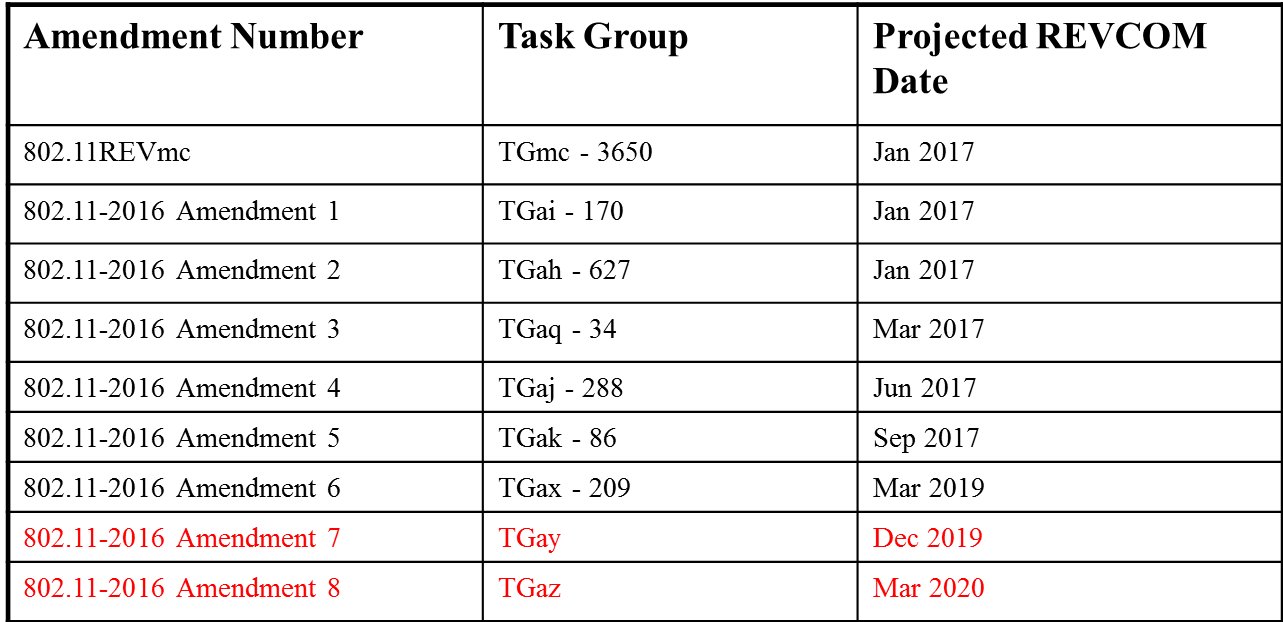 Editors Report:  Doc 16/934r2
Slide 11
Al Petrick, Jones-Petrick and Associates
July 2016
Questions???
Slide 12
Al Petrick, Jones-Petrick and Associates